Tiết 44
EM VUI HỌC TOÁN
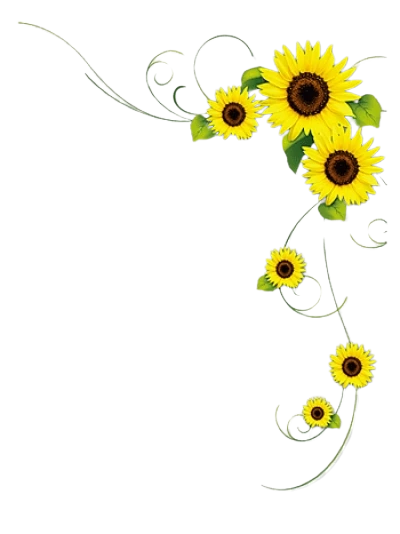 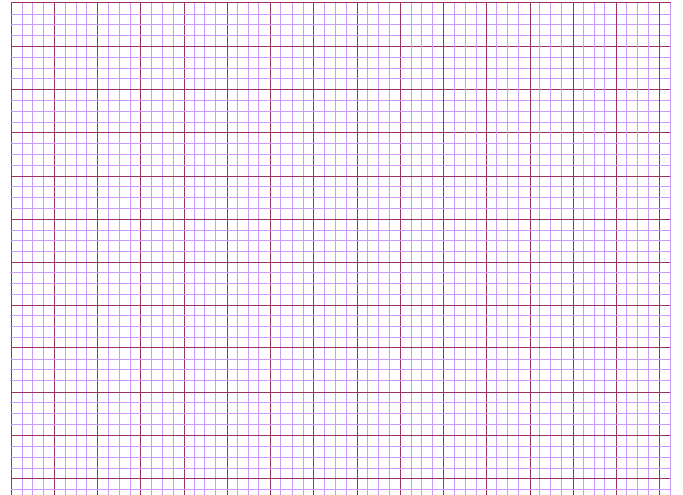 Thứ tư ngày     tháng 10 năm 2021
Toán
Em ôn lại những gì đã học
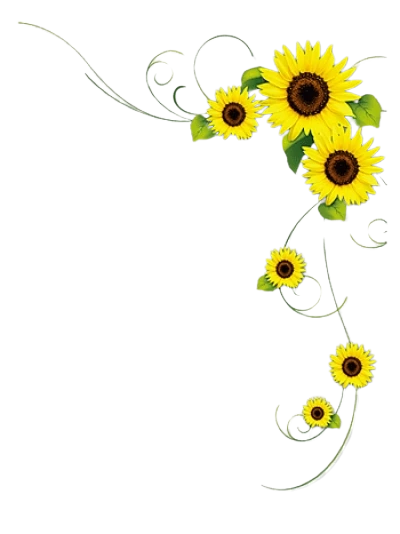 HOẠT ĐỘNG 1:
ƯỚC LƯỢNG ĐỘ DÀI
Hãy ước lượng độ dài của một số đồ vật theo đơn vị xăng – ti – mét.
3
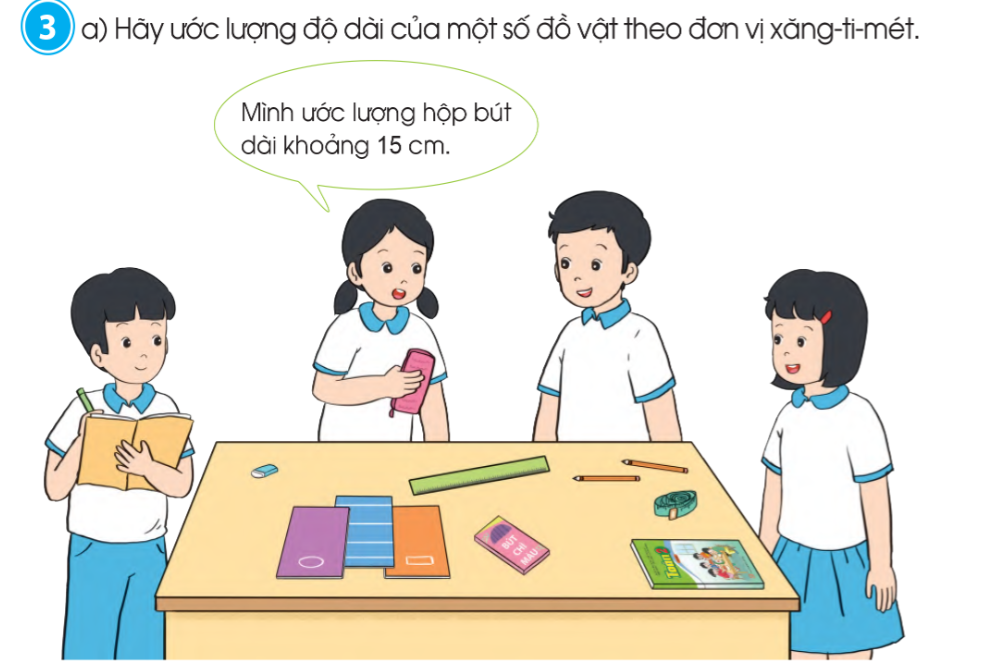 PHIẾU HỌC TẬP
hộp bút
khoảng 15 cm
Hãy dùng thước có vạch chia xăng – ti – mét để đo và  
      kiểm tra lại độ dài của các vật được ước lượng ở câu a.
3
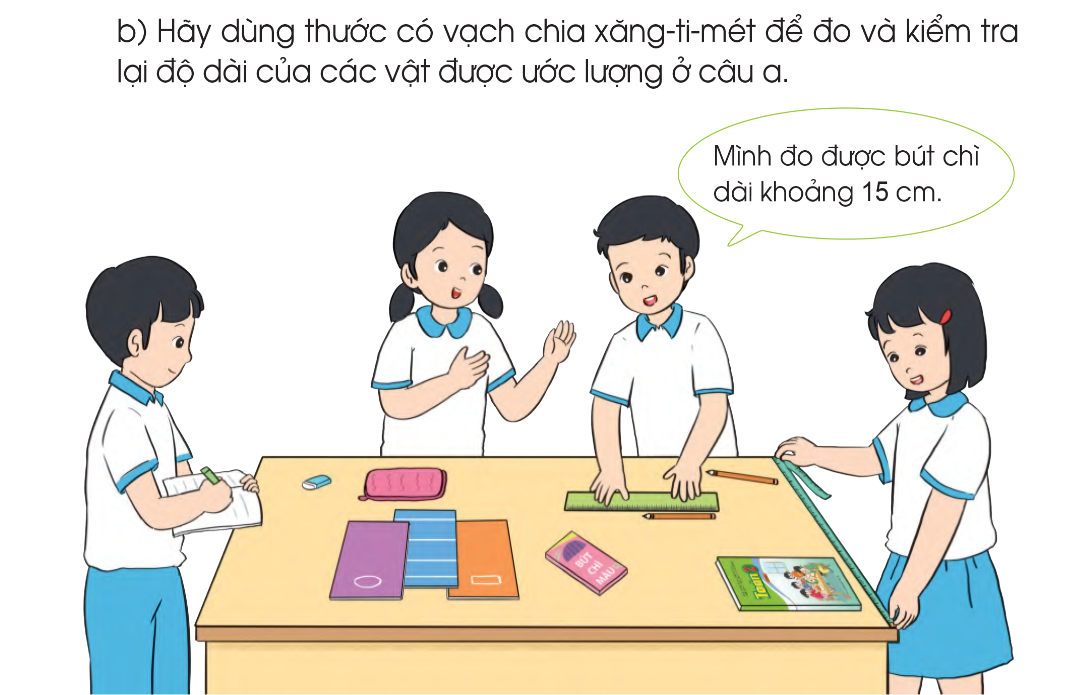 PHIẾU HỌC TẬP
hộp bút
20 cm
khoảng 15 cm
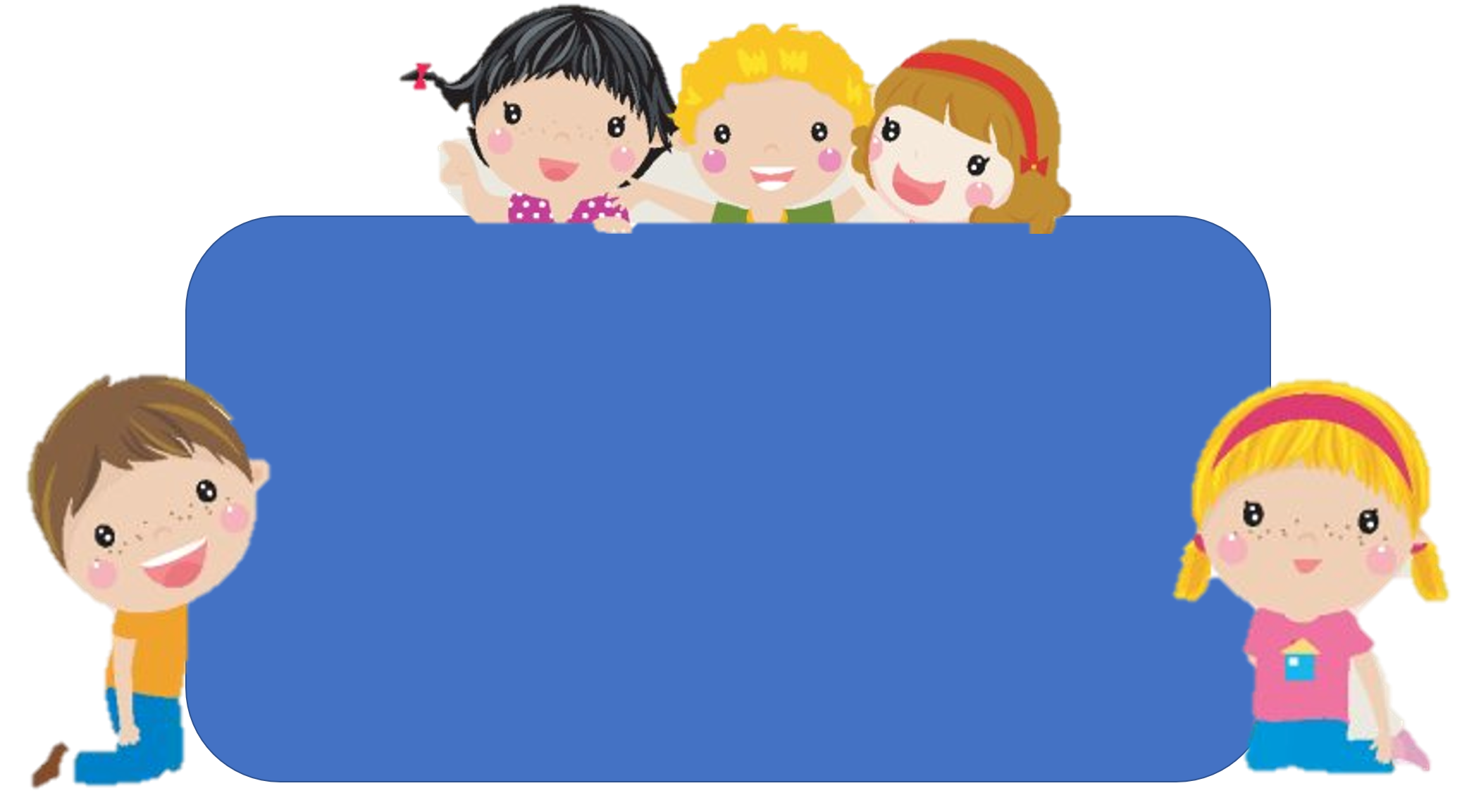 Hãy chia sẻ cảm xúc của em sau giờ học.
Hoạt động nào em còn lúng túng? Nếu làm lại thì em sẽ làm gì?
Em thích nhất hoạt động nào?
DẶN DÒ